Value of Skills Focused Extra Curricular Activities:Online Summer SchoolK Nixon, E Crabb, R Janes and D Johnson
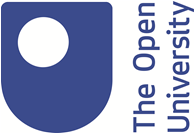 AimsAssess the success of online summer school to deliver research based skill development  critical thinking, analysis and communication skillsExplore the value of events that fall outside the curriculum in terms of:    building community of STEM students    develop skills in a non-pressured environment    encourage interest in subjects outside qualificationSummer School FormatFour weeks, 4 investigationsEach activity supported by a forum, introductory and debrief sessionsOU Research talks related to the investigationStudent conference
Methodology

Conduct a survey:
  Ascertain demographics of participants and how this varies from face-to-face lab schools
  Perceived value and skill development 
Invite U/G students to be involved with the planning and content
Extend to other STEM disciplines
Expected Outcomes

Participants:
  Opportunity to remain engaged over summer
  Accessible in a way face-to-face lab school are not
  Learning for interest and fun rather than grades

Research students:
Provide career development opportunities for research students
  monitoring forums
  delivering debrief sessions
  organising and chairing a conference)

Impact:
  Dissemination at conferences
  Guidance notes for future OU summer schools
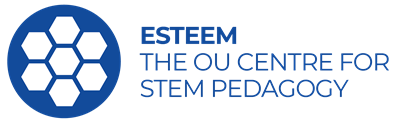